INITIATIVES
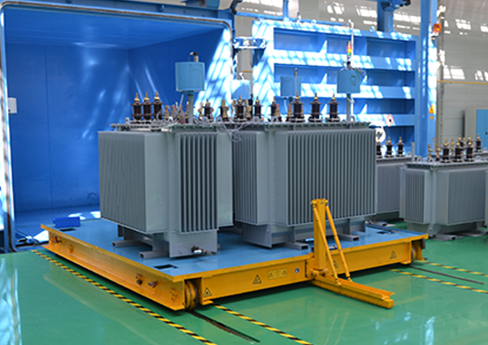 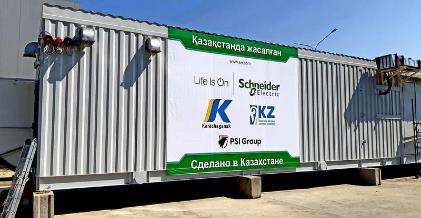 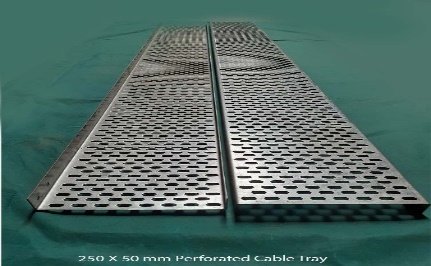 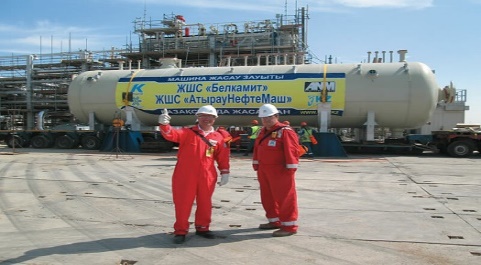 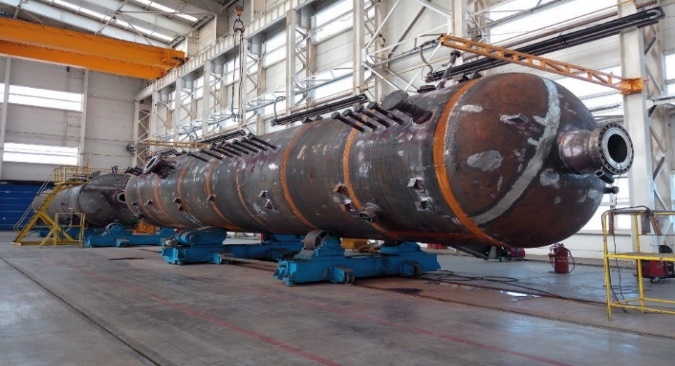 3 PHASE SEPARATOR – 
BYELKAMIT, ANM
CABLE TRAYS – 
CENTECH
ELECTRICAL EQUIPMENT – 
ALAGEUM
THICK WALL PRESSURE VESSELS - ATYRAUNEFTEMASH
MODULAR SUBSTATIONS – SCHNEIDER ELECTRIC AT PSI
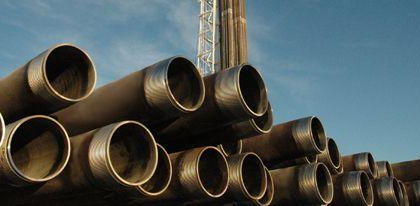 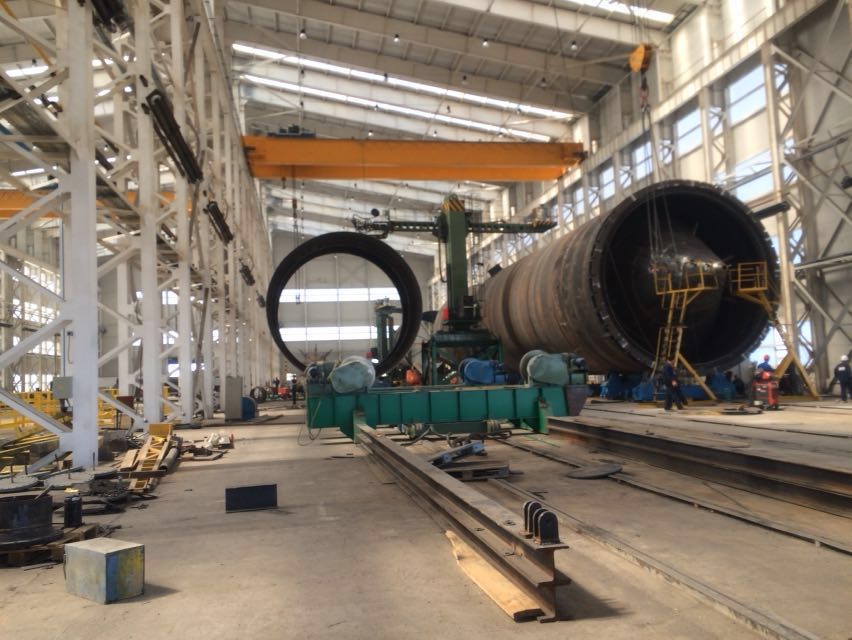 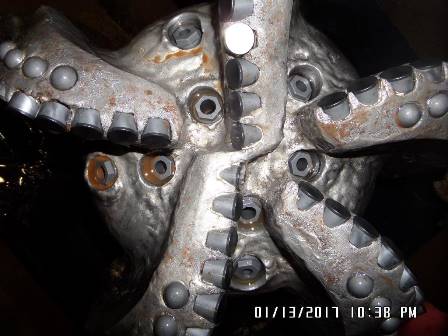 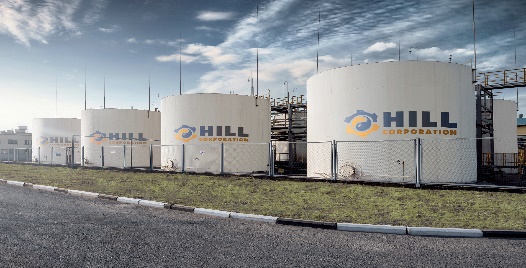 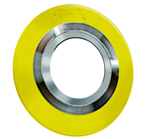 GASKETS – 
NOVUS SEALING CASPIAN
LUBRICANTS – 
HILL CORPORATION
OCTG PIPES – 
Kazakhstan Pipe Threaders
16’’ PDC DRILL BITS – ZMS
GAS DEHYDRATION COLUMN - ATYRAUNEFTEMASH
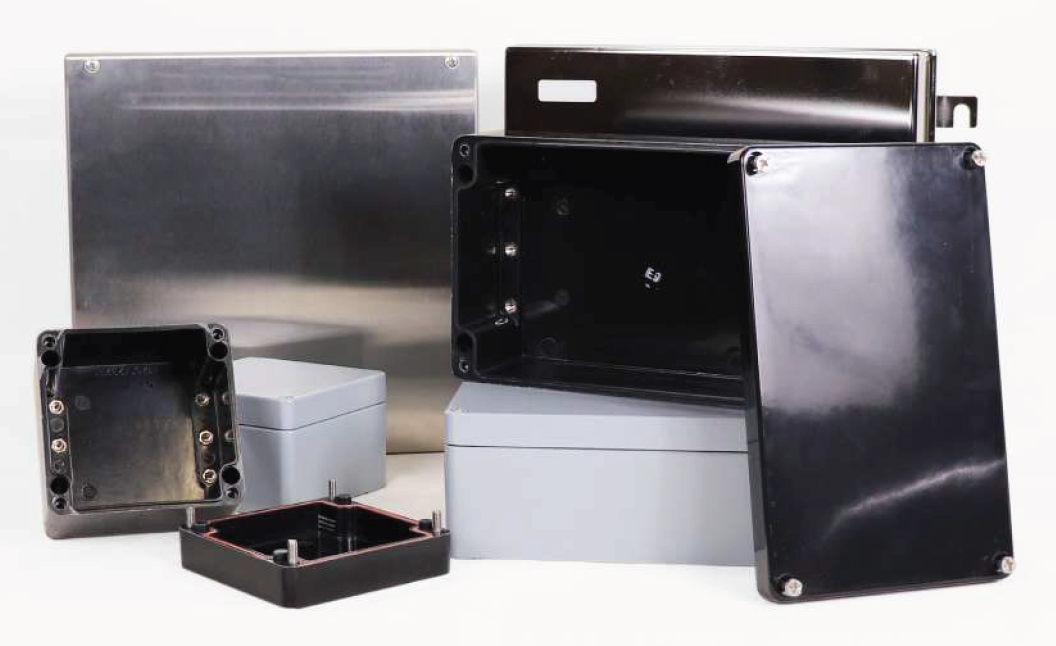 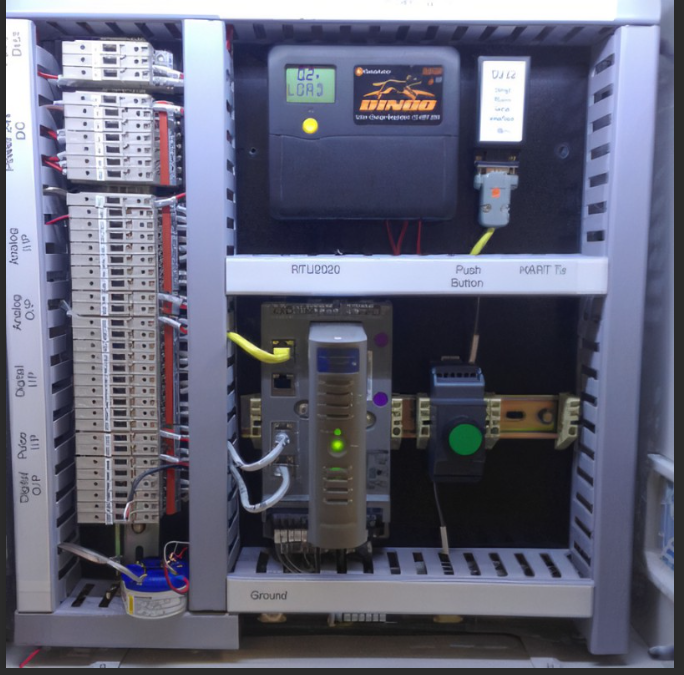 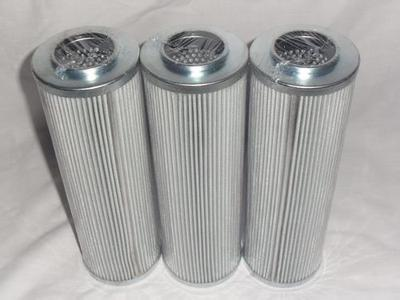 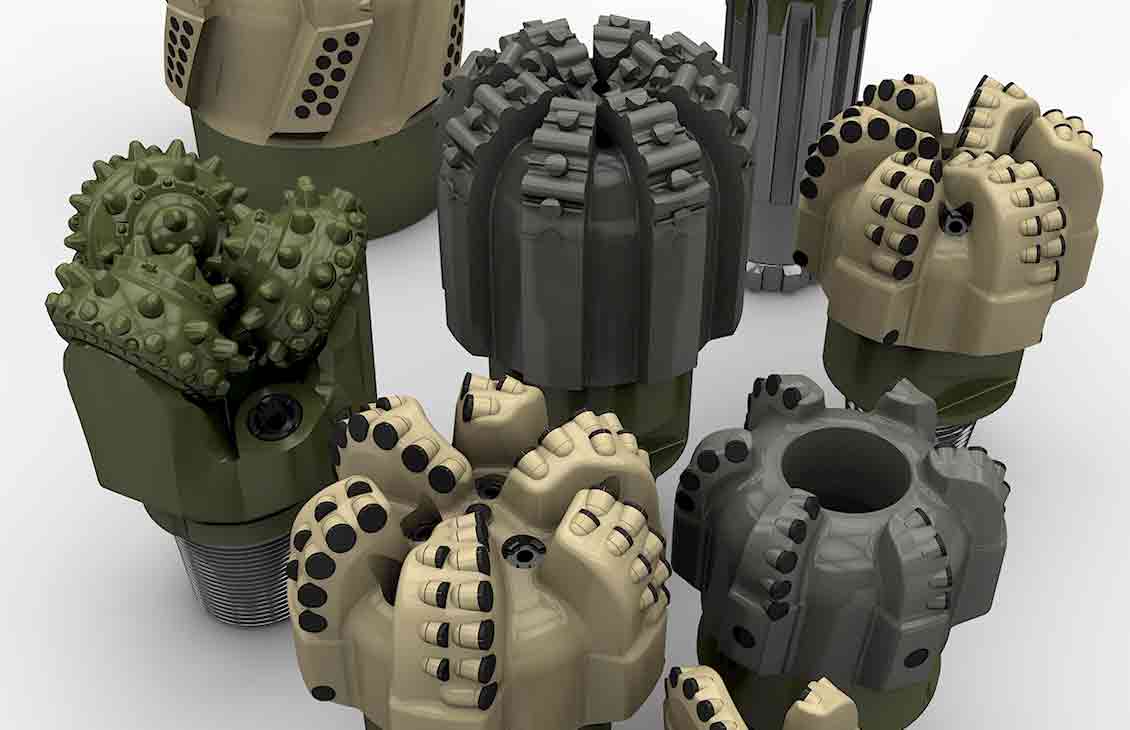 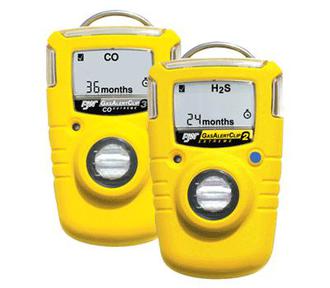 FILTERS – K-FILTER LLP
JUNCTION BOX – 
SIGMA SOLUTIONS
H2S DETECTORS – 
BORKIT SAFETY (HONEYWELL)
REMOTE TELEMETRY UNIT - SPINDLEMARK LLP (HONEYWELL)
17 1/2’’ PDC DRILL BITS – ZMS
- long term contract
- in process
- waiting for company demand
- one time supply
1